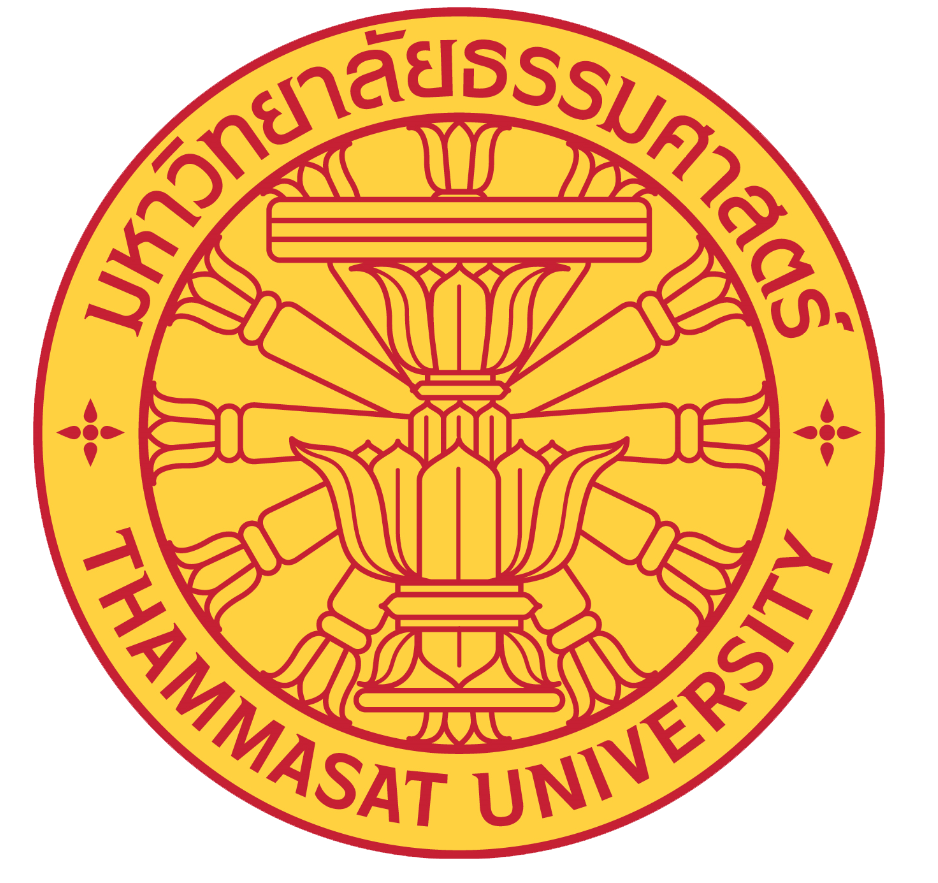 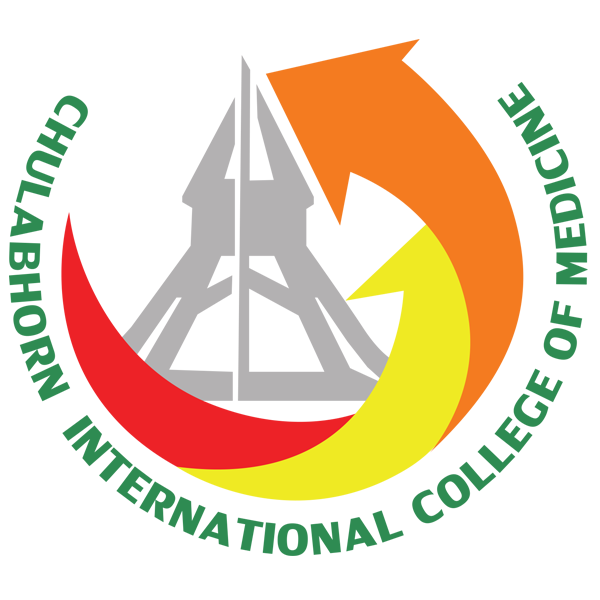 MEDICAL THESIS
Here is where your presentation begins
Here’s what you’ll find in this Slidesgo template: 
A slide structure based on a Master’s Thesis, which you can easily adapt to your needs. For more info on how to edit the template, please visit Slidesgo School or read our FAQs.
A thanks slide, which you must keep so that proper credits for our design are given.
A resources slide, where you’ll find links to all the elements used in the template.
Instructions for use.
Final slides with: 

The fonts and colors used in the template.
More infographic resources, whose size and color can be edited. 
Sets of customizable icons of the following themes: general, business, avatar, creative process, education, help & support, medical, nature, performing arts, SEO & marketing, and teamwork.
CONTENTS OF THIS TEMPLATE
You can delete this slide when you’re done editing the presentation.
01 OBJECTIVES
03RESULTS ANALYSIS
Here you could describe the topic of the section
Here you could describe the topic of the section
TABLE OF CONTENTS
02 METHODOLOGY
04 CONCLUSIONS
Here you could describe the topic of the section
Here you could describe the topic of the section
INTRODUCTION
Mercury is the closest planet to the Sun and the smallest one in the Solar System—it’s only a bit larger than our Moon. The planet’s name has nothing to do with the liquid metal since it was named after the Roman messenger god, Mercury
“This is a quote. Words full of wisdom that someone important said and can make the reader get inspired.”
—SOMEONE FAMOUS
01 SECTION
Here you could describe the topic of the section
STUDY OBJECTIVES
VENUS
MERCURY
MARS
Venus has a beautiful name and is the second planet from the Sun. Its atmosphere is extremely poisonous
Despite being red, Mars is a cold place, not hot. It’s full of iron oxide dust, which gives the planet its reddish cast
Mercury is the closest planet to the Sun and the smallest one in the Solar System—a bit larger than our Moon
01
Theory
02
Theory
Neptune is the farthest planet in our Solar System. It’s the fourth-largest by diameter and the densest
Venus has a beautiful name and is the second planet from the Sun. It’s terribly hot, even hotter than Mercury
LITERATURE REVIEW
03
Theory
04
Theory
Mercury is the closest planet to the Sun and the smallest one in the Solar System—it’s only a bit larger than our Moon
Despite being red, Mars is a cold place, not hot. It’s full of iron oxide dust, which gives the planet its reddish cast
AWESOME WORDS
26
27
28
29
30
31
1
WEEK 1
2
3
4
5
6
7
8
WEEK 2
9
10
11
12
13
14
15
SCHEDULE
WEEK 3
16
17
18
19
20
21
22
WEEK 4
23
24
25
26
27
28
29
WEEK 5
JUPITER
Jupiter is the biggest planet in our Solar System and also the fourth-brightest object in the sky
METHODOLOGY
VENUS
SATURN
Venus has a beautiful name and is the second planet from the Sun. It’s terribly hot
Saturn is a gas giant, composed mostly of hydrogen and helium
TEST 1
TEST 2
TEST 3
TEST 4
TEST 5
Describe here your metrics 1
TEST
Describe here your metrics 2
Describe here your metrics 3
Describe here your metrics 4
30,000
2,000
Sample size
Cases that need further research
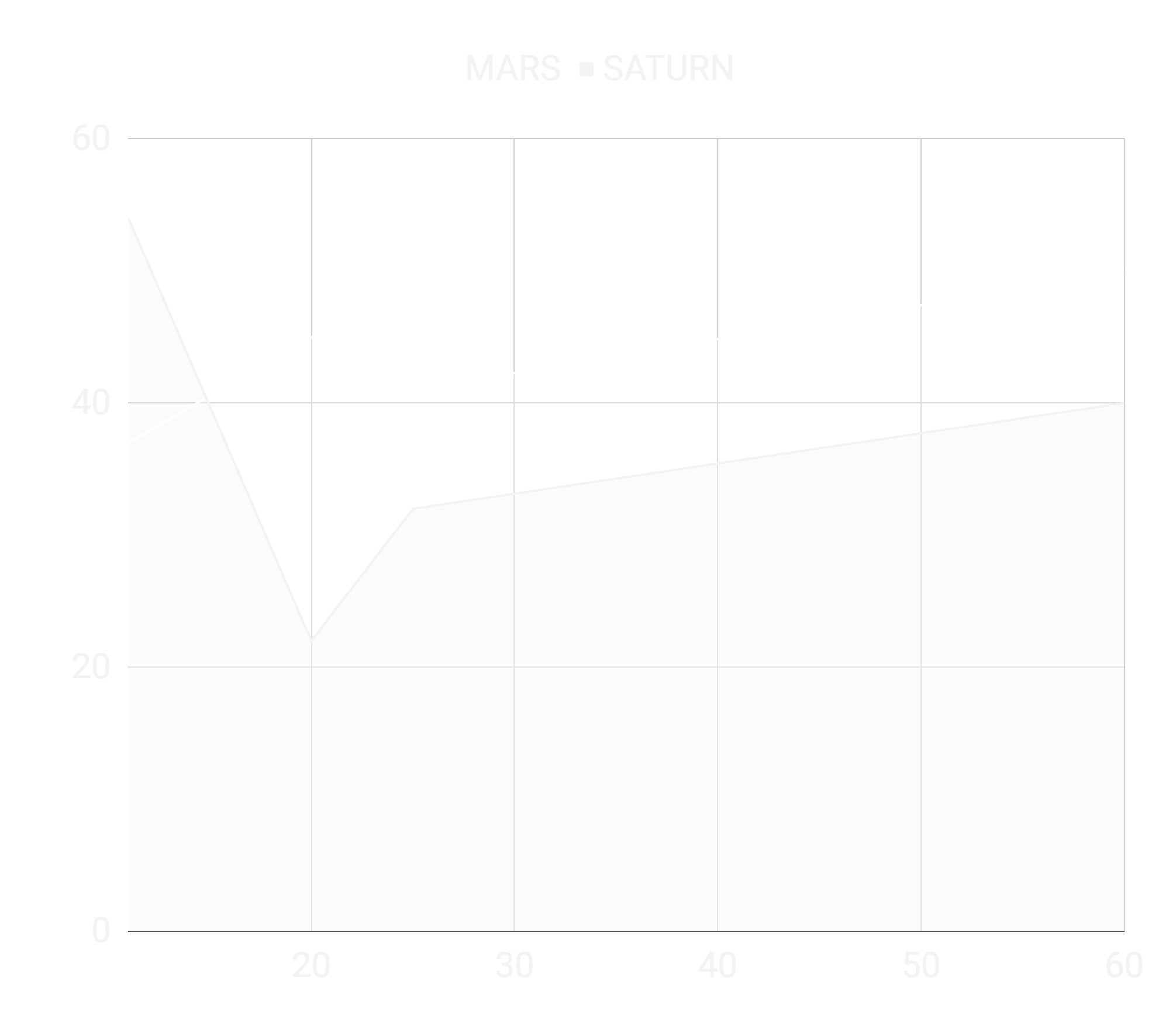 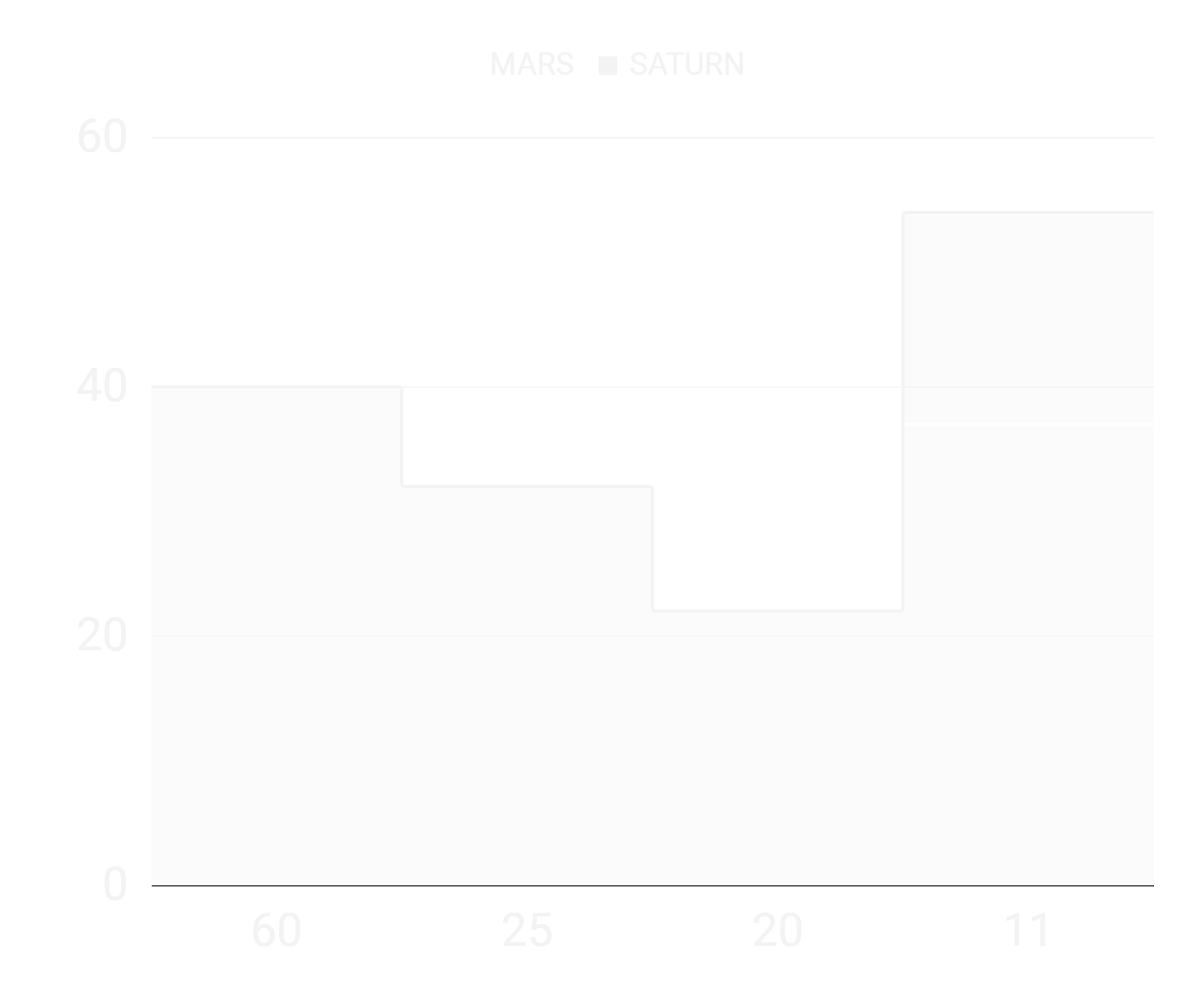 RESULTS ANALYSIS
If you want to modify this graph, click on it, follow the link, change the data and replace it
If you want to modify this graph, click on it, follow the link, change the data and replace it
1,520
Saturn is a gas giant, composed mostly of hydrogen and helium
5,000
RESULTS ANALYSIS
Jupiter is the biggest planet in our Solar System
3,250
Neptune is the farthest planet from the Sun
02
CONCLUSION
01
CONCLUSION
CONCLUSIONS
Mercury is the closest planet to the Sun and the smallest one in the Solar System—it’s only a bit larger than our Moon. The planet’s name has nothing to do with the liquid metal
Jupiter is a gas giant and the biggest planet in our Solar System. It’s also the fourth-brightest object in the sky, and its name comes from the Roman god of the sky and lightning
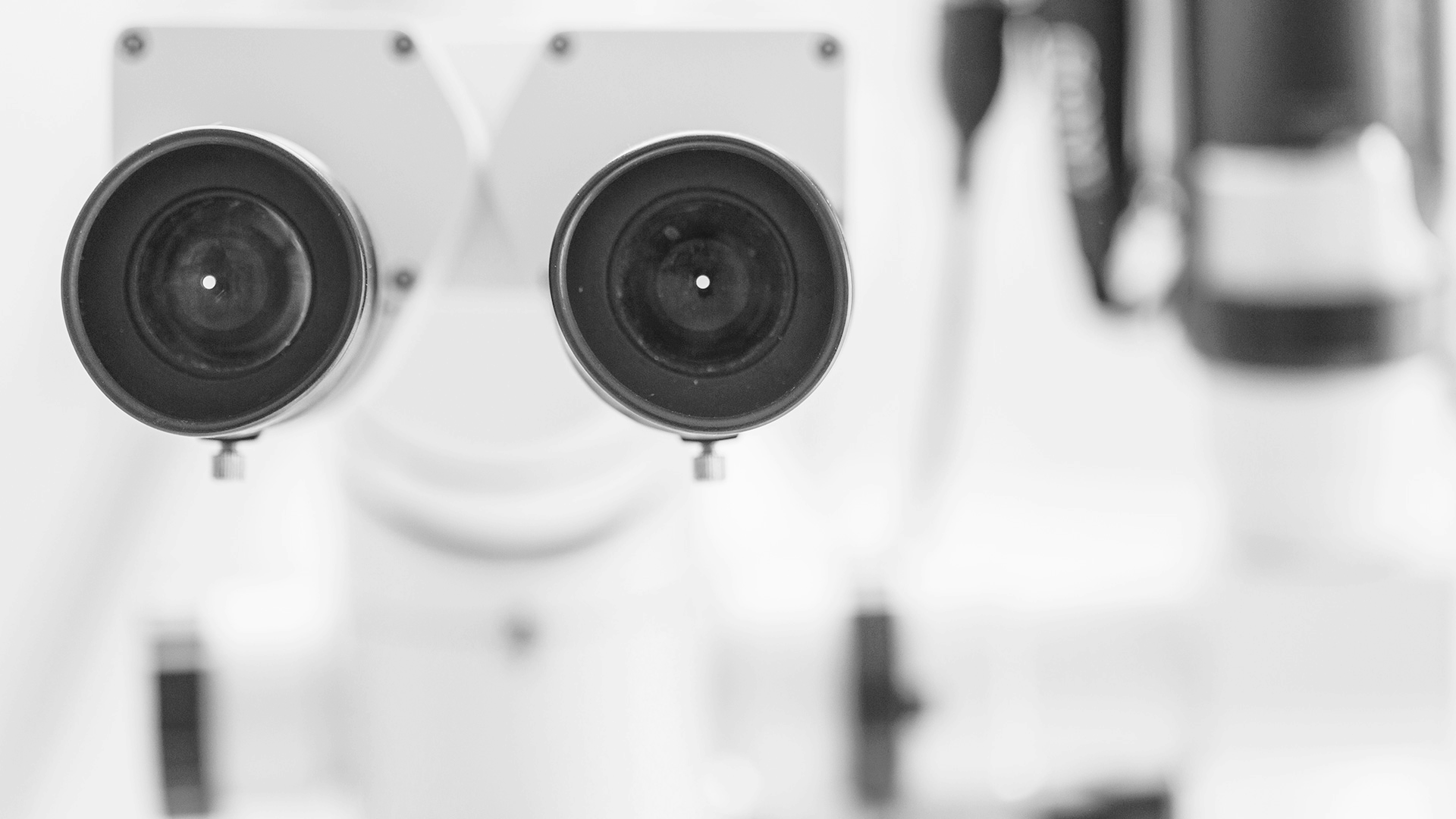 03
CONCLUSION
CONCLUSIONS
To replace the image, just select it and click Replace image. After that, we suggest that you adjust it to fit the style of this template. To do so, select the image, click Format options, open the Recolor drop-down menu and choose Grayscale
BIBLIOGRAPHY
THANKS
Does anyone have any questions?

addyouremail@freepik.com 
+91  620 421 838 
yourcompany.com
ICONS
Biology
VECTORS
Abstract dna background 
Abstract dna background 
Abstract dna background 
PHOTOS
Close-up of a dental microscope
RESOURCES